Verhalten im Notfall
Hochschule Luzern – Rektorat & Services
Brand – Evakuation – Erste Hilfe
Was muss im Brandfall  beachtet werden?
Erdgeschoss
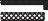 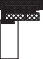 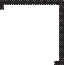 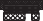 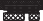 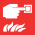 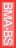 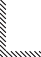 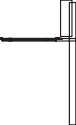 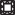 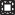 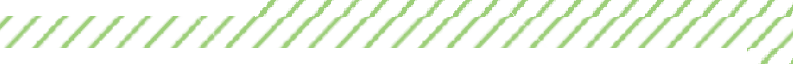 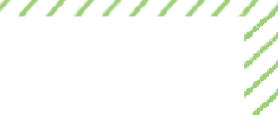 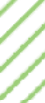 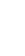 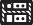 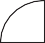 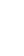 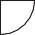 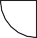 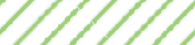 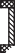 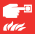 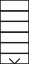 Alarmieren
Ruhe bewahren
Ausserhalb der Bürozeiten: Feuerwehr alarmieren, Tel: 118  oder Handfeuermelder betätigen

Retten und warnen
Hilfe leisten
Gefährdete Personen alarmieren
Behinderte und Verletzte retten
Hausdienst informieren, Tel: 041 228 21 10

Schliessen
Beim Hinausgehen Fenster und Türen schliessen (Rauch- und  Feuerausbreitung verhindern)
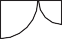 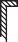 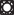 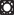 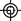 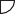 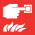 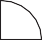 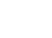 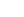 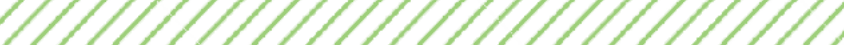 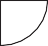 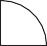 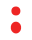 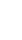 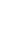 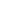 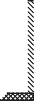 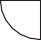 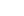 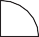 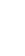 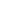 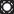 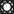 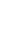 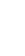 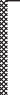 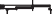 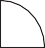 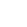 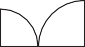 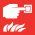 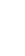 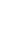 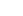 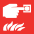 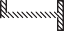 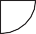 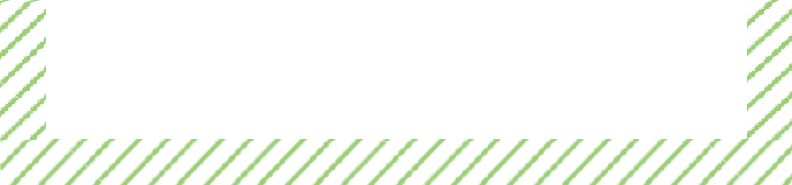 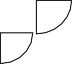 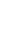 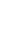 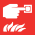 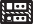 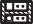 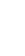 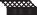 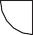 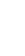 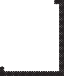 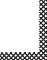 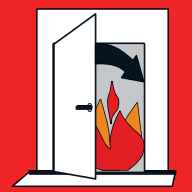 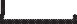 Legende
Nasslöschposten  Handfeuermelder  Feuerlöscher  Löschdecke  Brandmelde-Handtaster  Notausgang  Fluchtrichtung  Fluchtweg
Löschen
Feuer mit Löschdecke, Handfeuerlöscher und/oder Wasser-  löschposten bekämpfen
Sich nicht in Gefahr begeben!
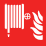 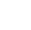 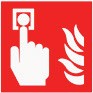 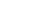 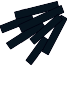 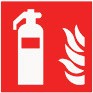 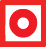 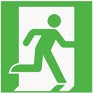 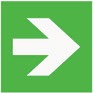 Achtung!
Aufzüge im Brandfall nie benutzen!
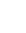 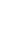 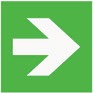 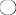 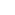 Wie verhalte ich mich im Falle  einer Evakuation?
se
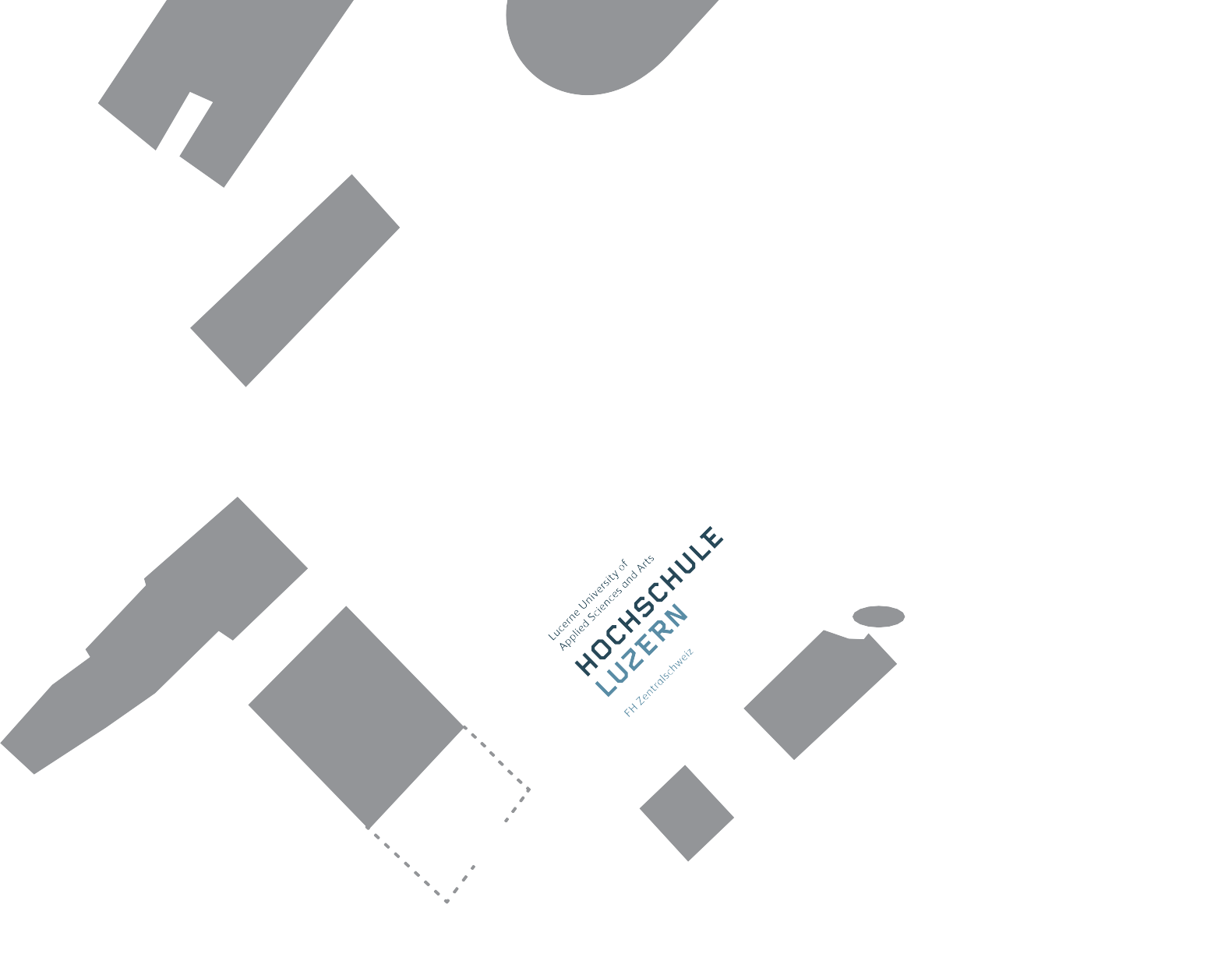 W
e
r
f
t
e
s
t
r
a
s
s
e
Zuhören und Befolgen
Anweisungen der Notfallorganisation und Informa-  tionsblätter befolgen
W
s
e
r
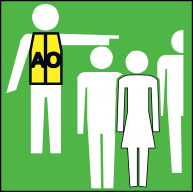 ft
e
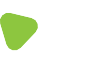 st
ra
Güterstrasse
Bürgenstrasse
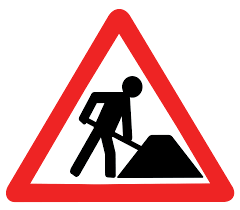 Flucht antreten
Ruhig und schnell das Gebäude verlassen
Fluchtwegbezeichnungen folgen
Aufzüge im Brandfall nie benutzen!
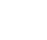 Rösslimattstrasse
Mitmenschen
Menschen mit Einschränkungen und Verletzten retten
Sich nicht in Gefahr begeben!
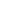 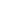 Sammelplatz
Sich unverzüglich zum Sammelplatz begeben
Sich nicht ohne Weisung vom Sammelplatz entfernen
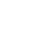 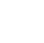 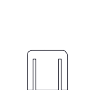 Legende
Sammelplatz  Fluchtweg
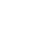 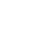 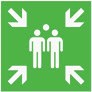 Achtung!
Nie in den Gefahrenbereich zurückgehen!
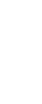 Hausdienst Hotline
041 228 21 10
Was muss ich bei Unfällen  unternehmen?
2. OG
Grundsatz
Schauen (Situation überblicken)
Denken (Folgegefahren beachten)
Handeln (Sich schützen, Unfallort sichern)

Alarmieren
Ruhe bewahren!
Betriebsnothelfende informieren, Tel: 041 228 24 01
Ambulanz Tel: 144

Bei Gefahr retten
Verletzte aus Gefahrenzone bringen (Vorsicht Rückenverletzung)
Ruhe bewahren, vorsichtig arbeiten
Sich nicht in Gefahr begeben!

Sofortmassnahmen
Sich selber schützen!
Beurteilung des Allgemeinzustands gemäss BLS-AED  (ex. ABC/GABI)
Erste Hilfemassnahmen
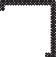 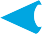 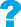 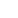 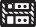 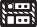 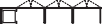 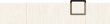 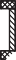 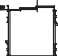 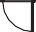 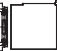 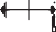 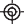 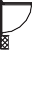 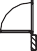 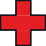 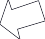 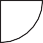 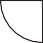 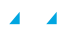 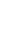 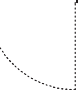 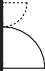 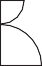 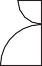 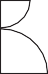 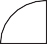 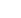 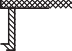 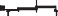 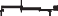 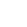 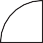 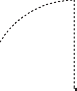 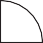 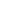 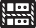 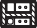 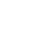 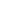 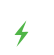 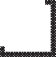 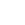 Legende
1. Hilfe Material  AED Defibrillator
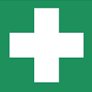 Betreuen
Verletzte bis zum Eintreffen der Rettungskräfte betreuen
Rettungskräfte unterstützen
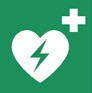 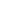 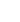 Hausdienst Hotline
041 228 21 10